UžIVATELSKÝ MANUÁL
CELLU M6 ALLIANCE® UPDATE
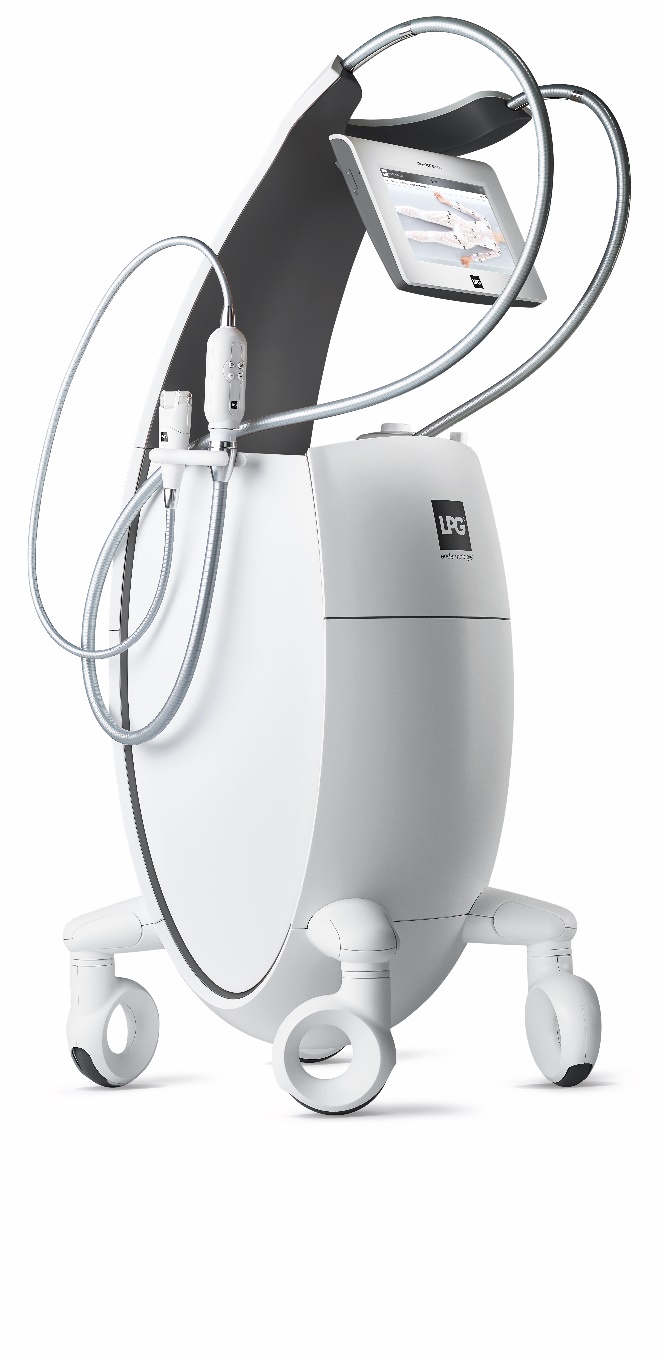 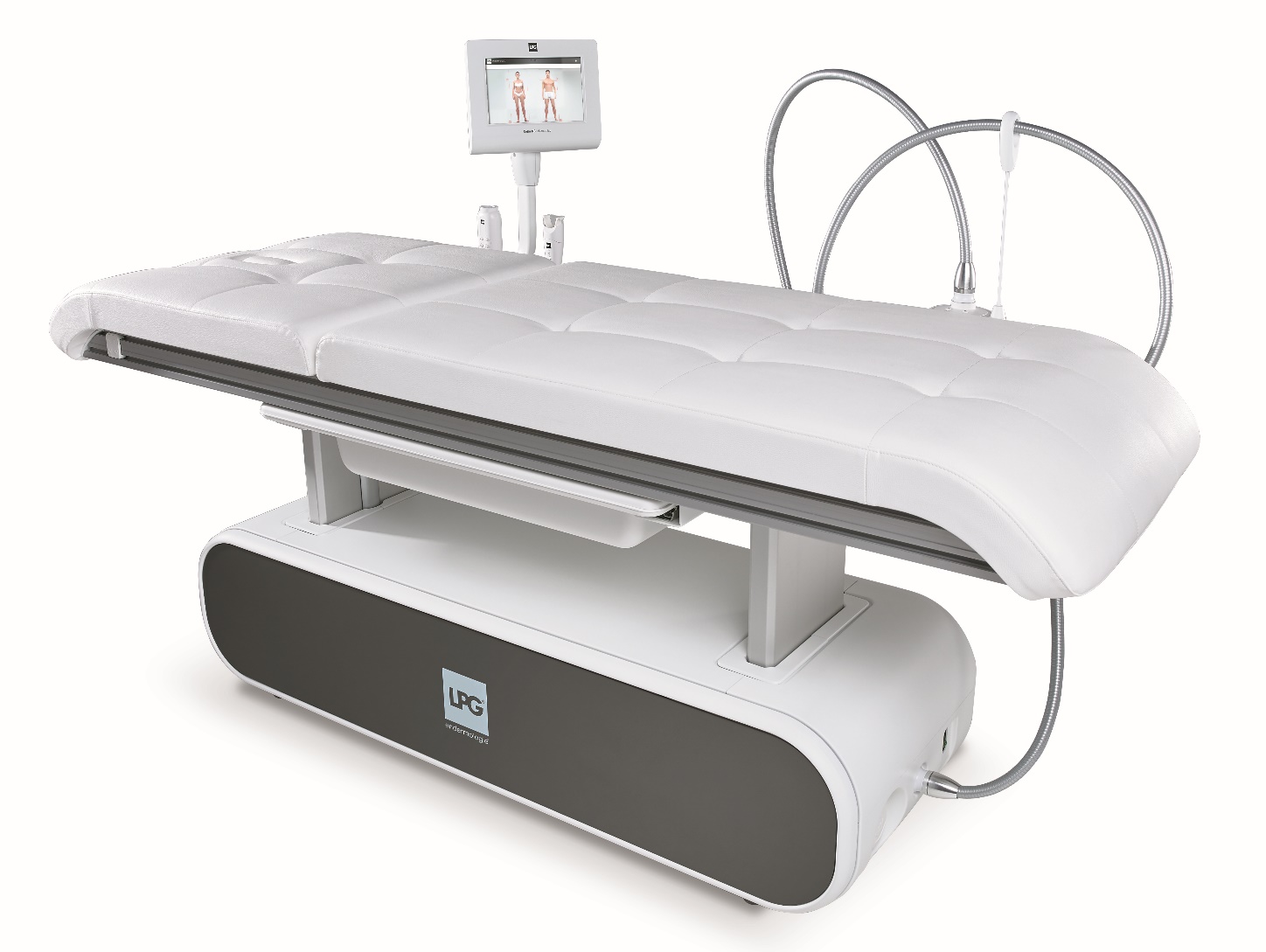 VIA INTERNET CONNECTIONaktualizace pomocí internetu
2
UPDATING YOUR DEVICE
When an update is available, the following screen appears when you start the machine.The "i" allows to get information about the update. Click on OK to start the update. 
Aktualizace zařízeníJe-li k dispozici aktualizace, objeví se na monitoru upozornění při zapnutí počítače. "" I "umožňuje získat informace o aktualizaci." Klepnutím na tlačítko OK spustíte aktualizaci.
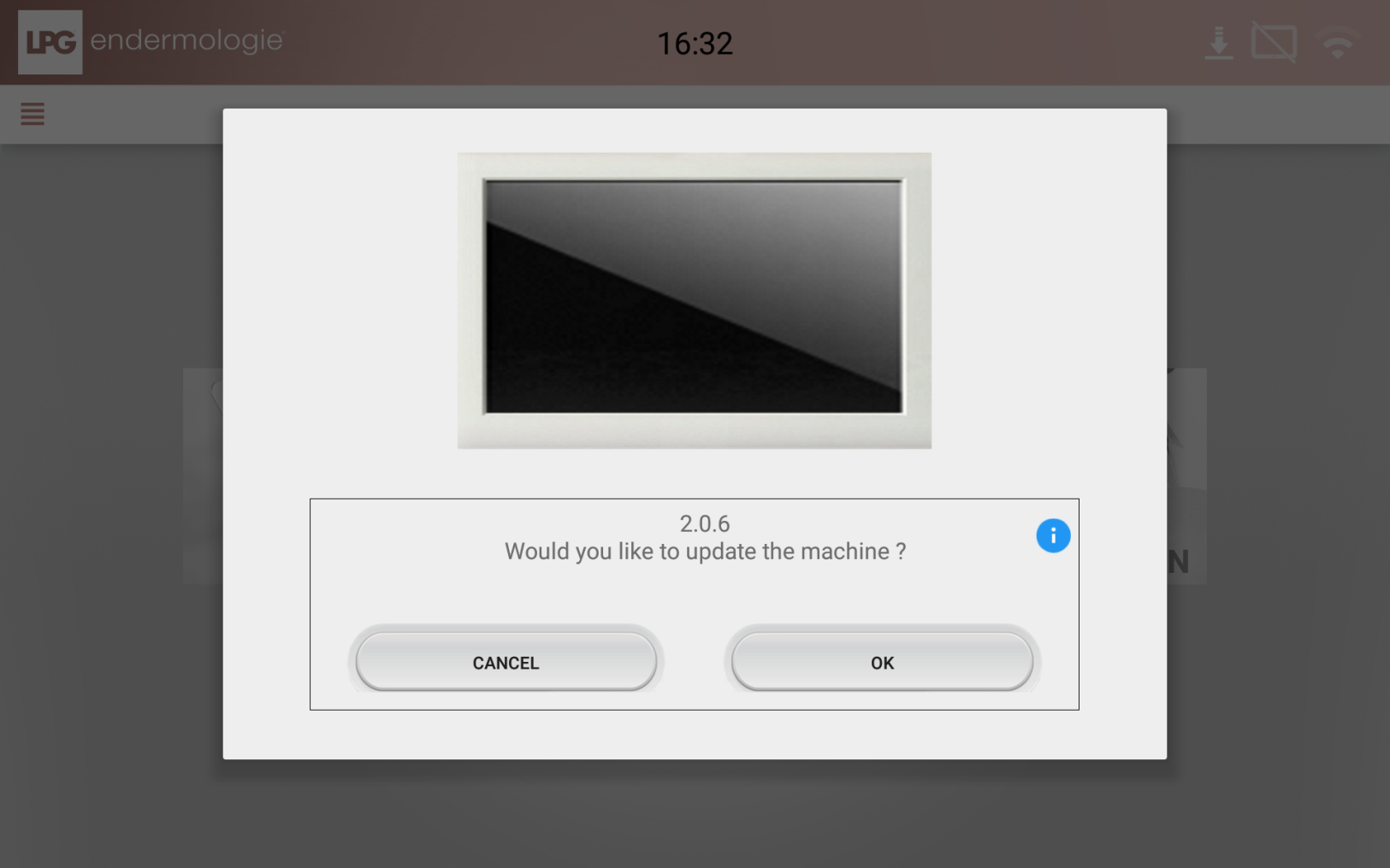 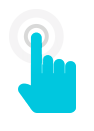 VIA USB STICK(bez pripojení internetu)
Please contact your local LPG® distributor
Kontaktujte prosím vašeho distributora
4
UPDATING YOUR DEVICE
AKTUALIZACE DAT VAŠEHO PRÍSTROJE 
Click on the icon at the top left hand corner of the screen
Klikněte na ikonu v levém horním rohu obrazovky.
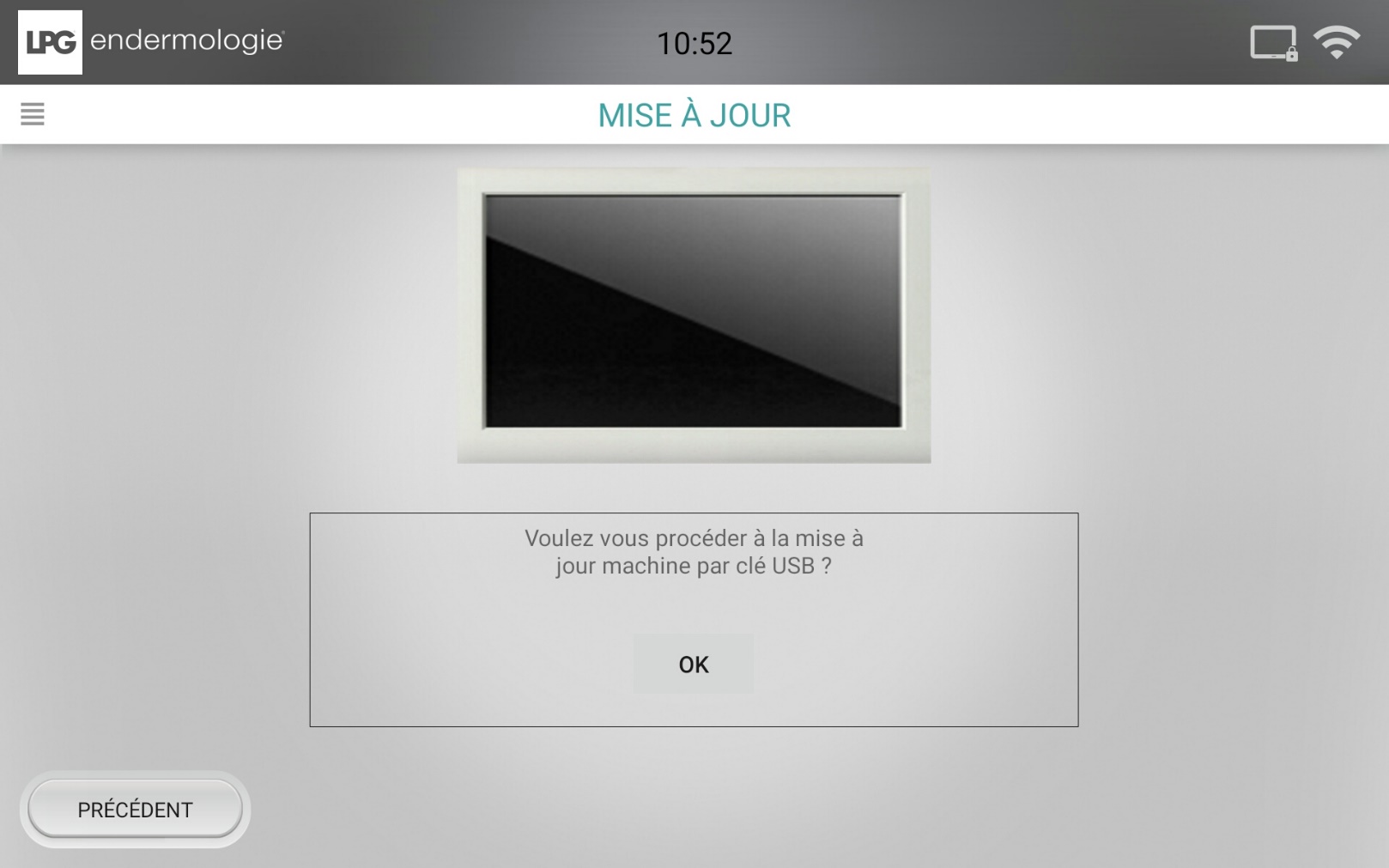 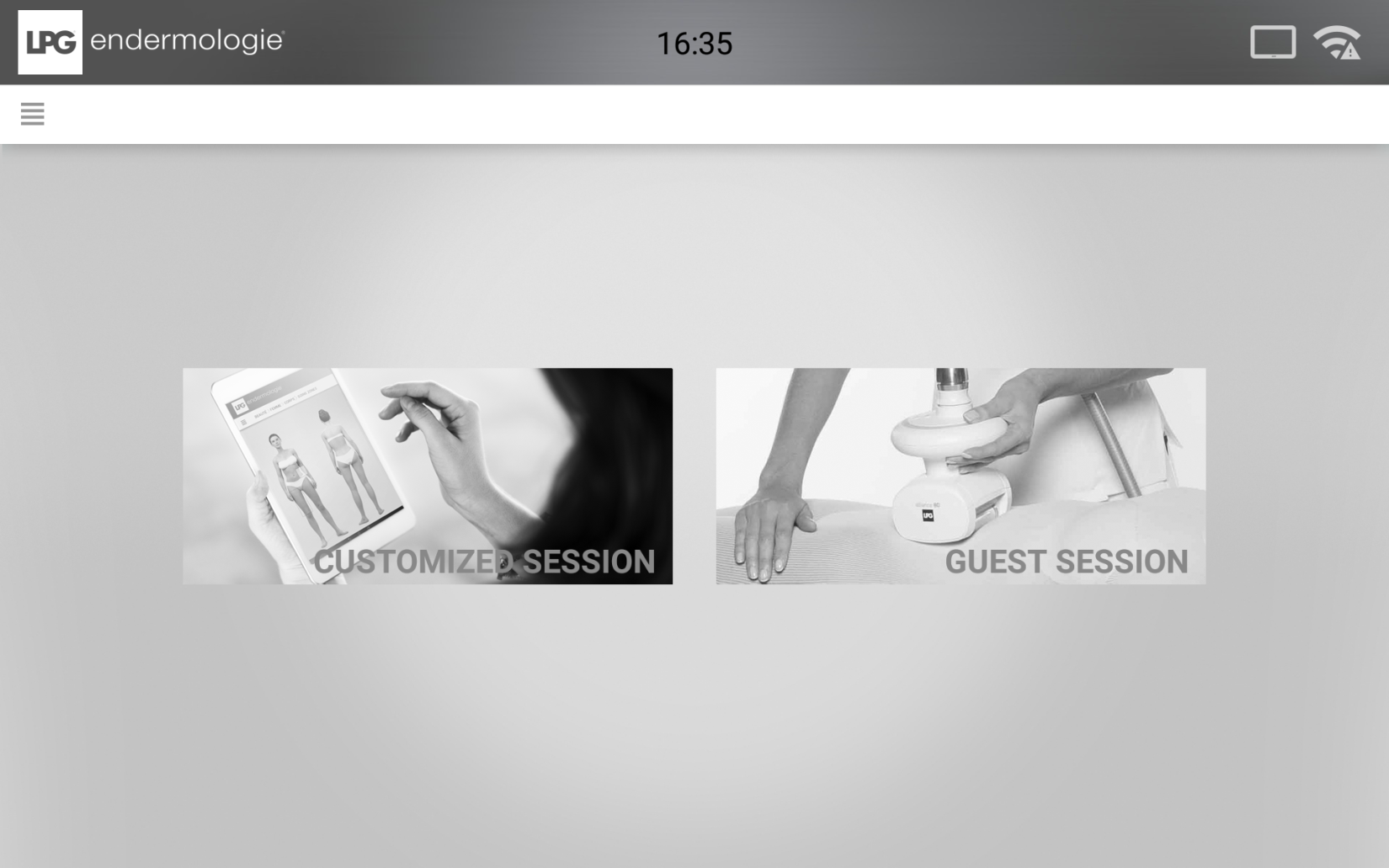 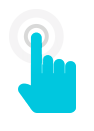 UPDATING YOUR DEVICE

Click on SETTINGS. Klikněte na nastavení.
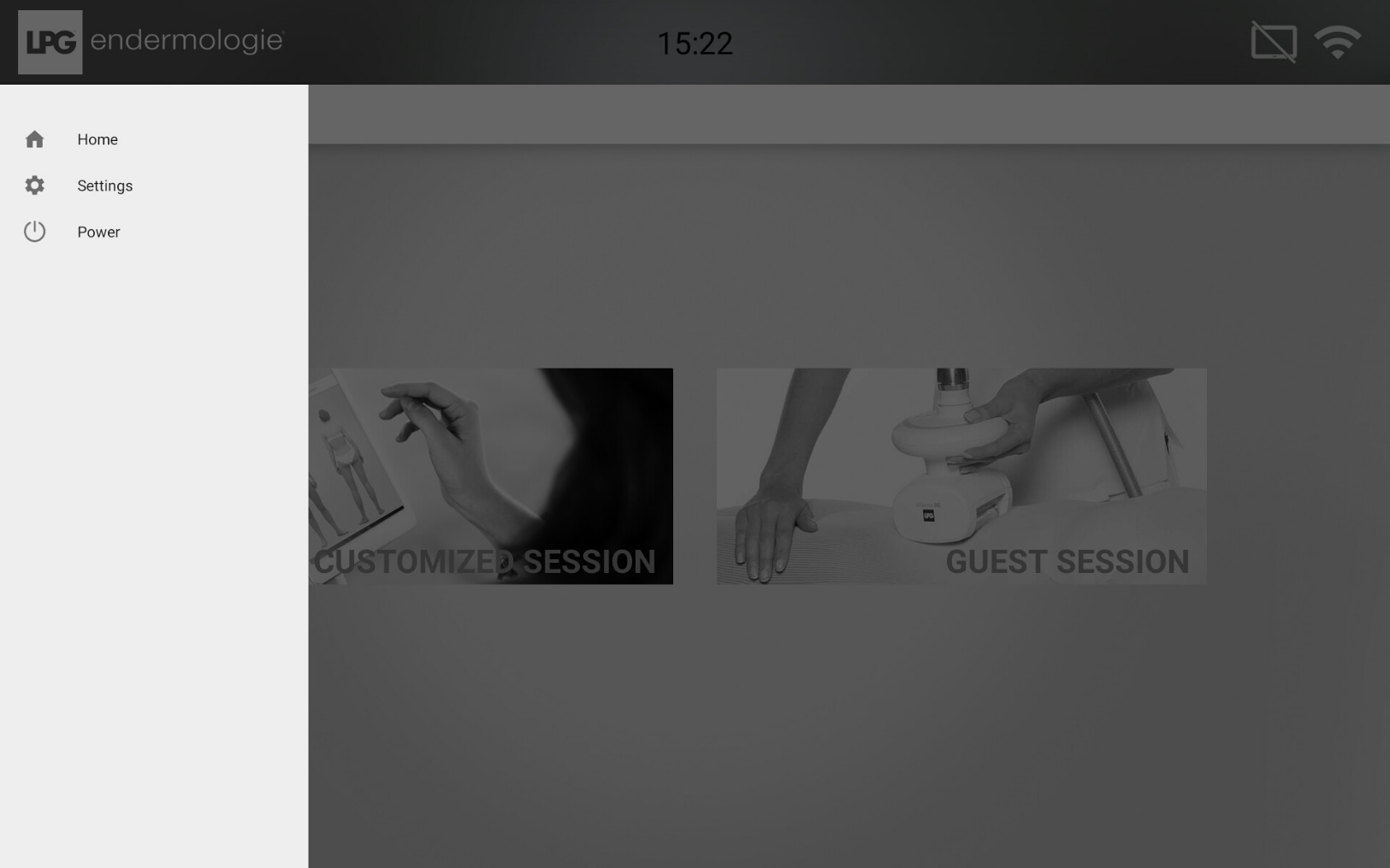 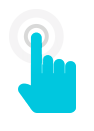 UPDATING YOUR DEVICE

Click on UPDATE. Potvrďte aktualizaci kliknutím na ikonu UPDATE.
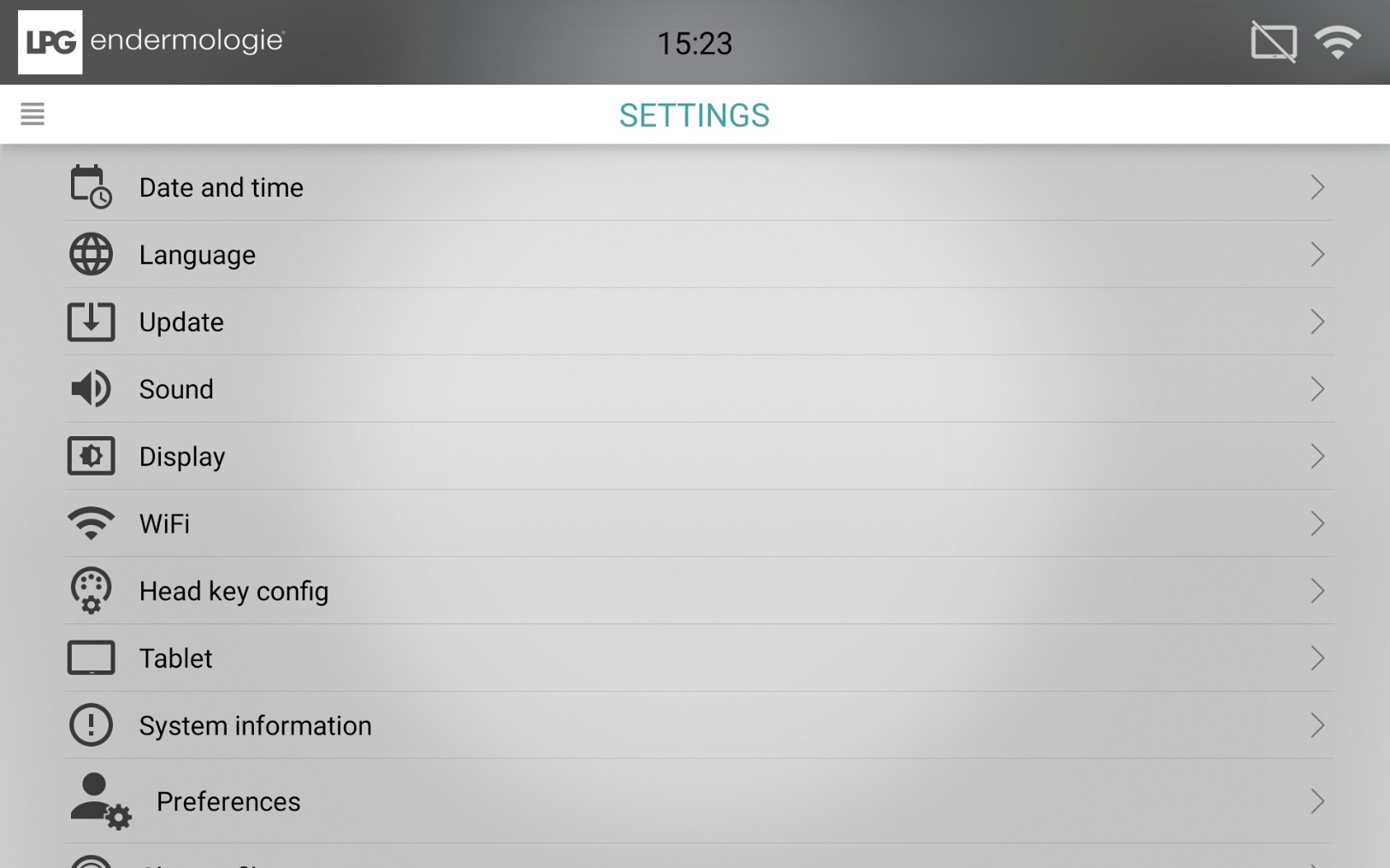 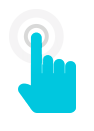 UPDATING YOUR DEVICE

Click on OK.Potvrďte stisknutím OK.
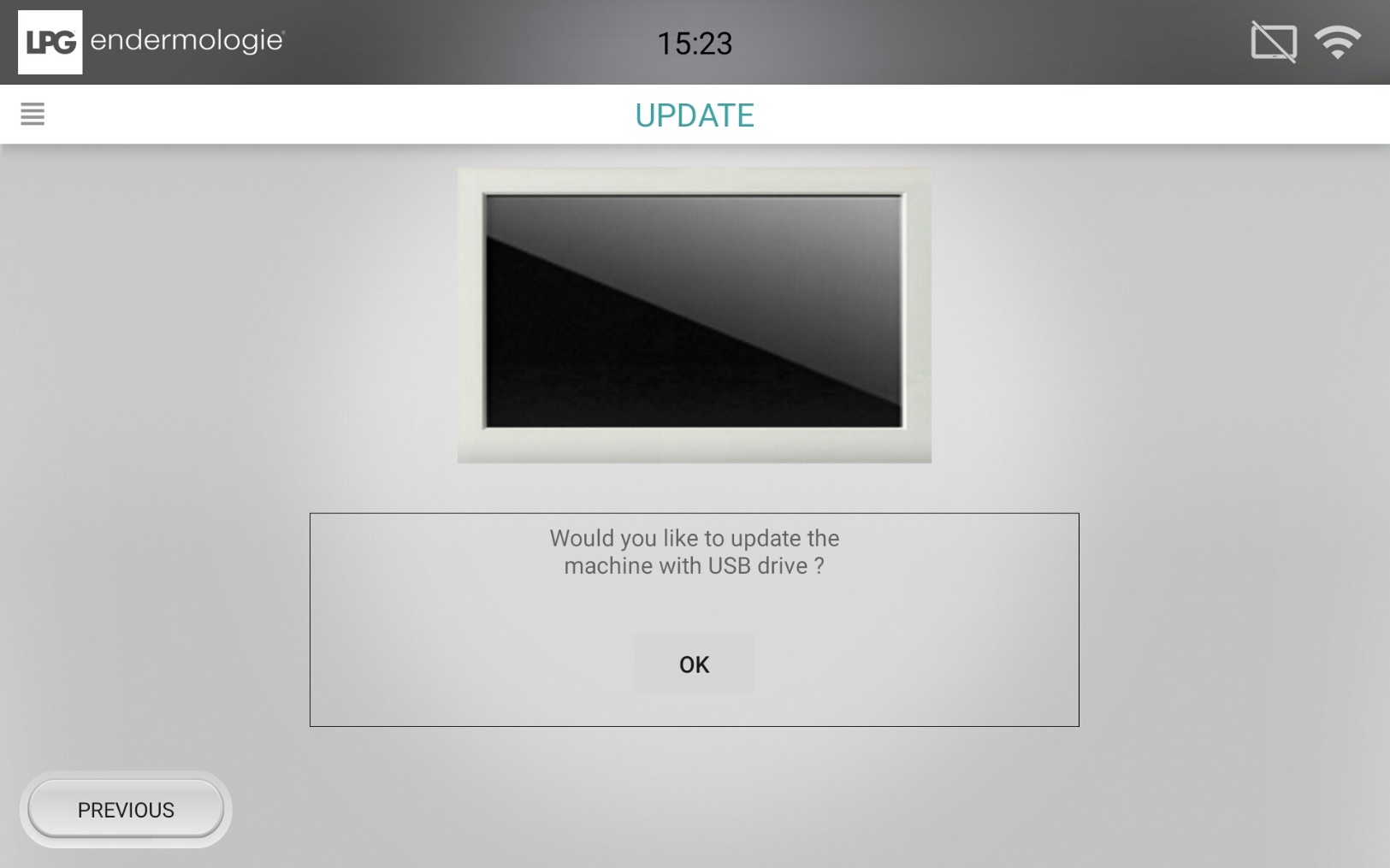 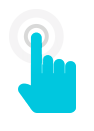 UPDATING YOUR DEVICE

Plug in the USB stick containing the update package. Připojte USB kartu obsahující balíček aktualizace.
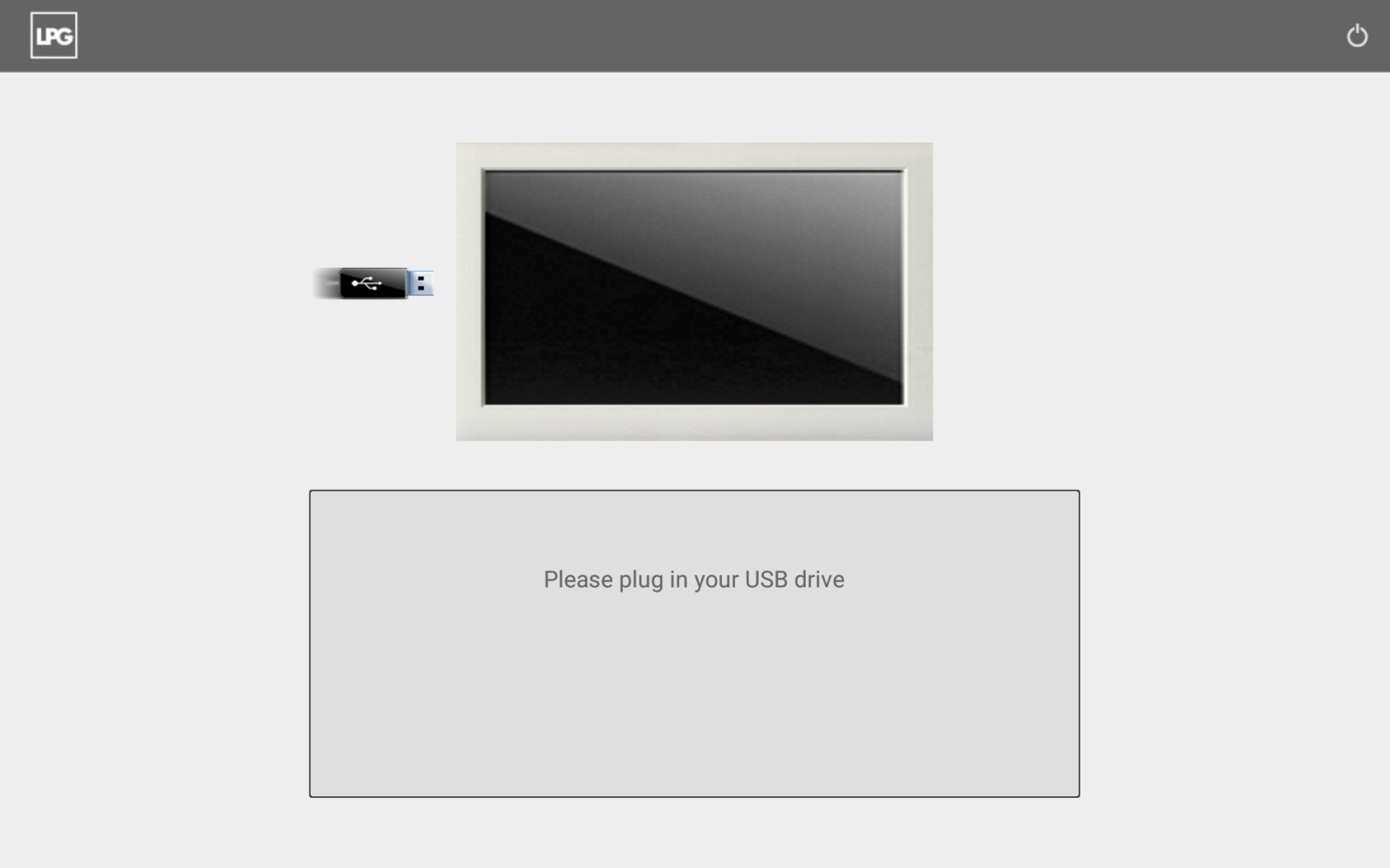 UPDATING YOUR DEVICE

Click on OK to install the package. Potvrzením tlačítka OK instalujete nová data.
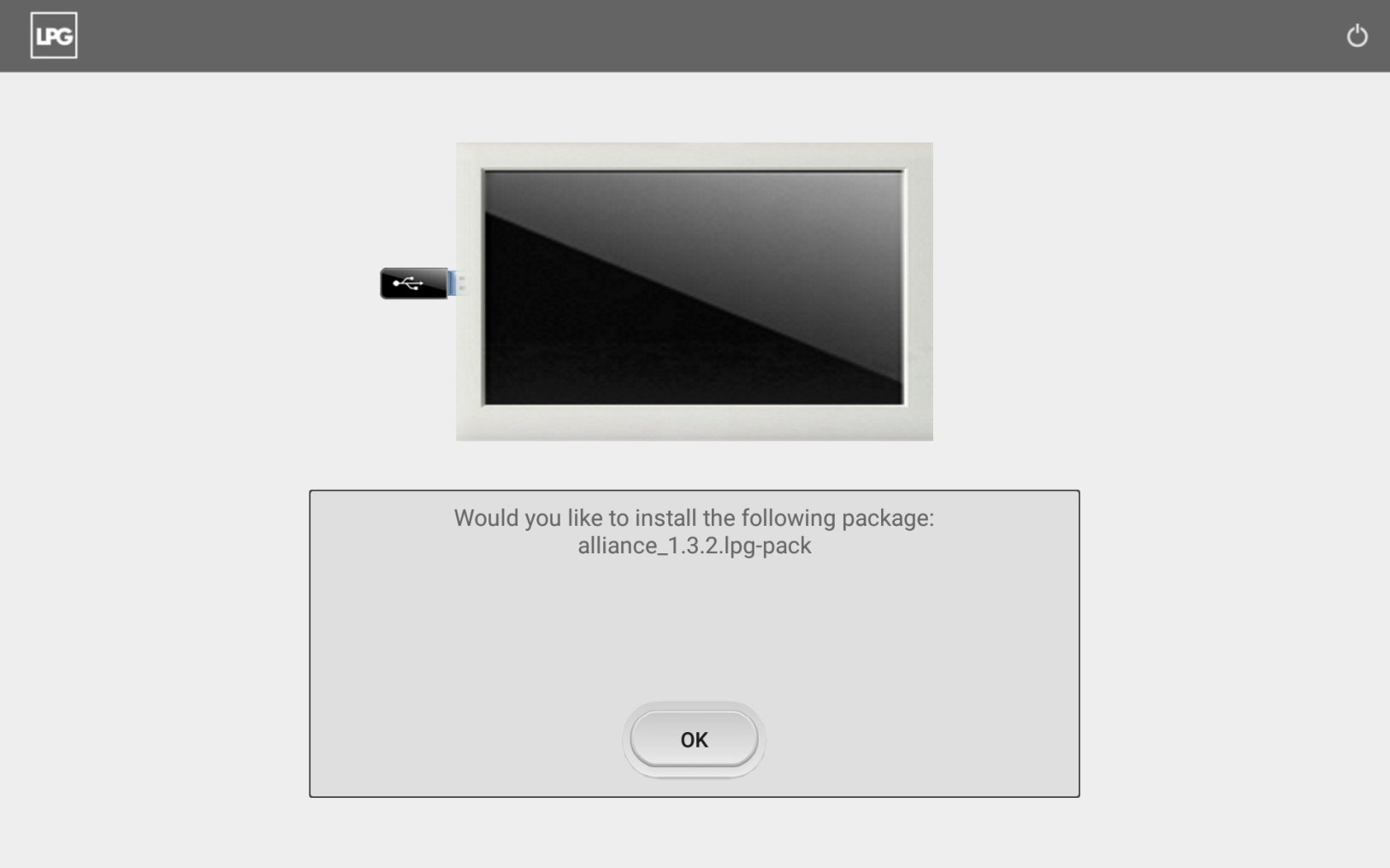